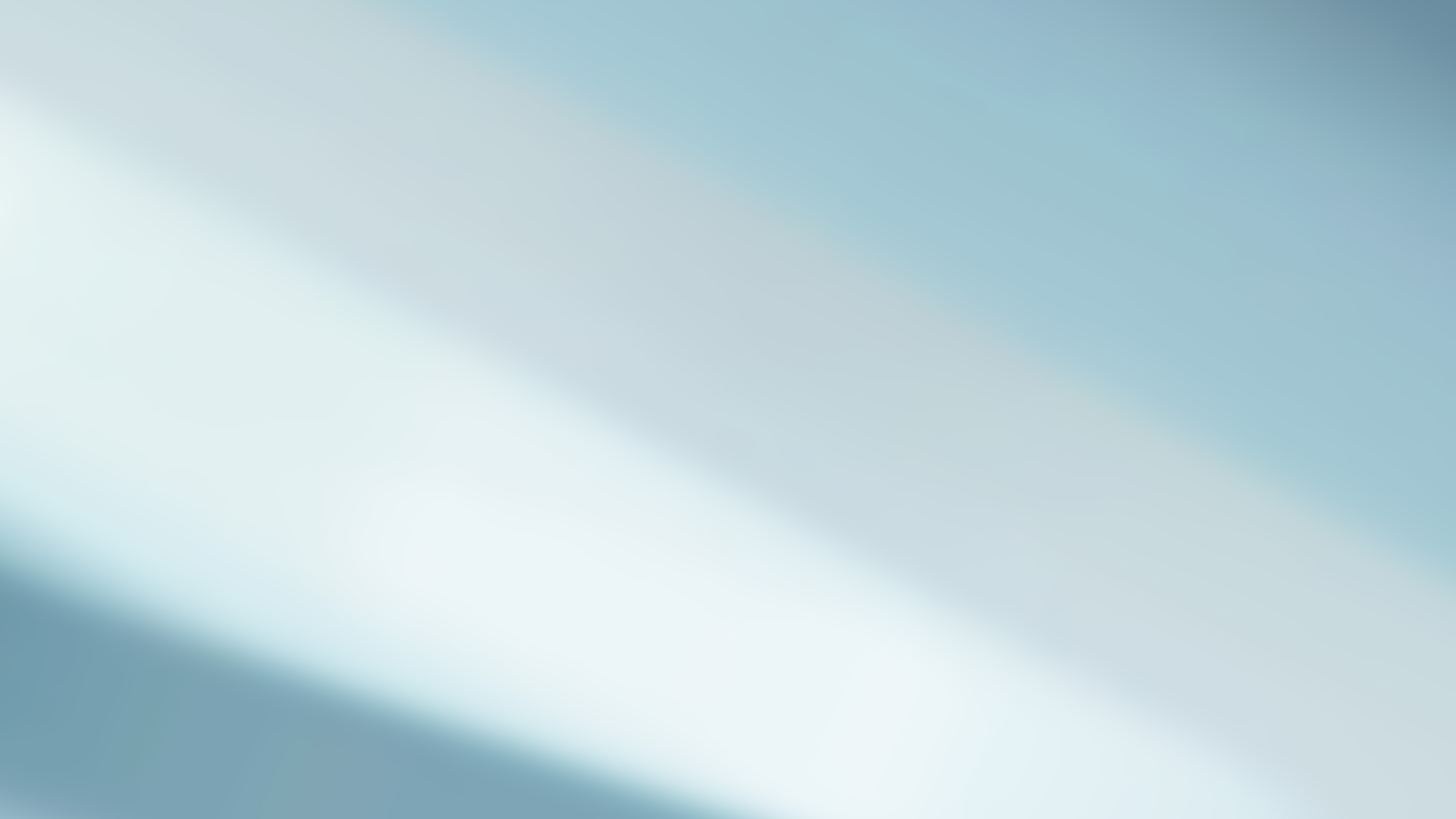 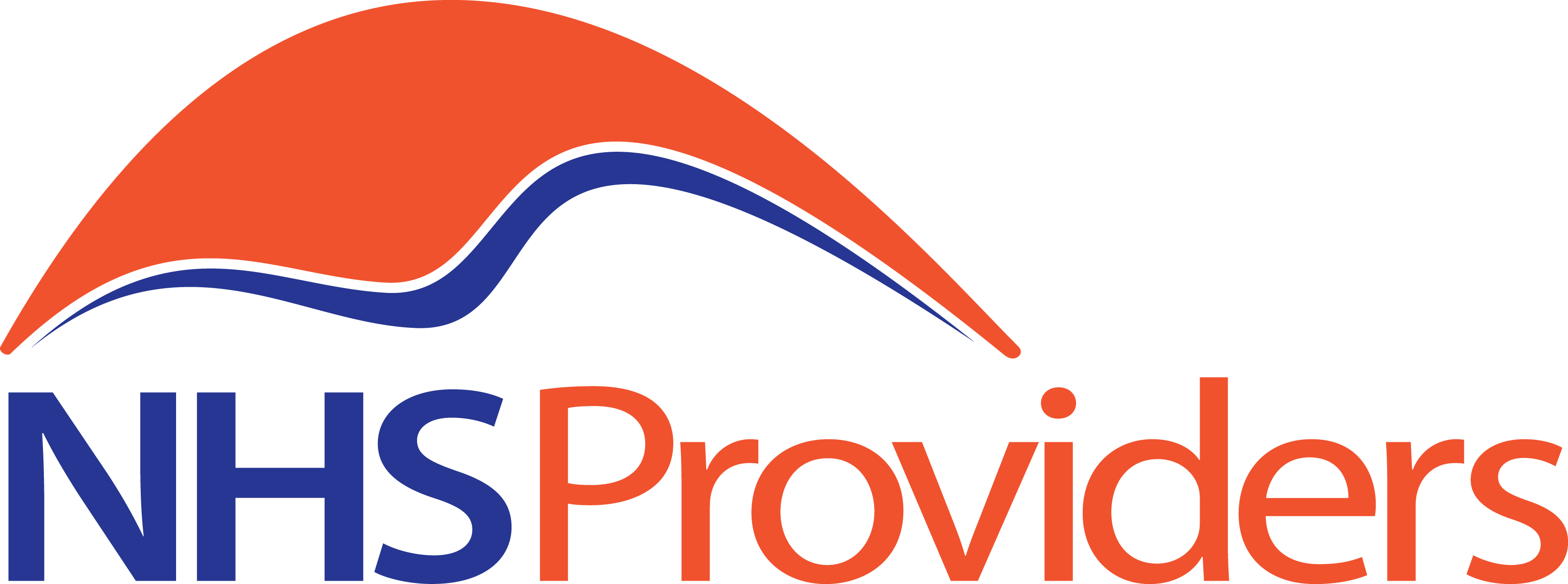 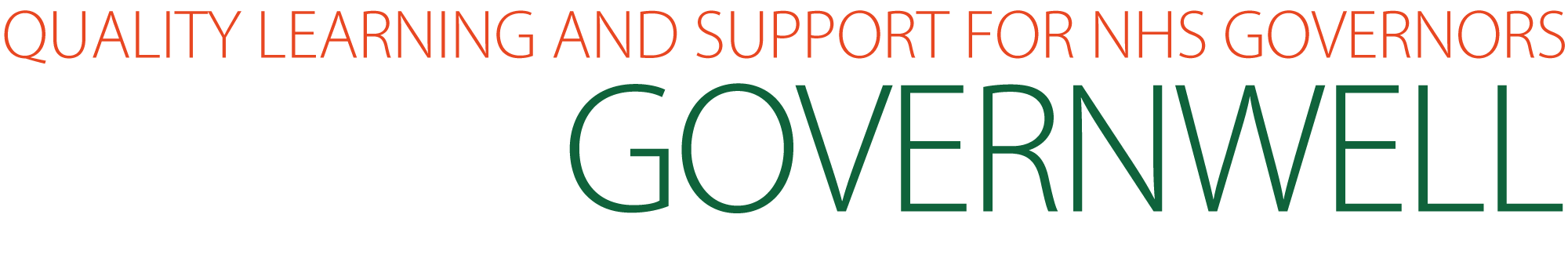 Induction toolkit


5. What type of information am I going to see?
© GovernWell 2020. All Rights Reserved.
[Speaker Notes: Welcome the group.
Tell them what the session is about today.
Tell them how long the session will take.]
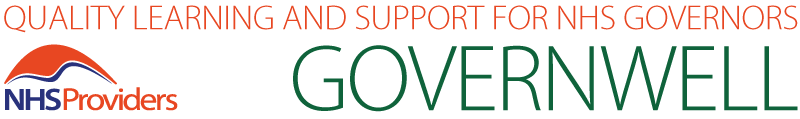 Toolkit overview
Introduction
What does my trust look like?
What is my role?
How do I carry out my role?
What type of information am I going to see?
2
[Speaker Notes: If you have governors who haven’t used the toolkit yet:
Give them a short overview of the GovernWell induction toolkit.
Explain that it aims to complement the trust’s local induction by bringing the national perspective and attempts to answer some of the Frequently Asked Questions about the governor role. 
Each section has a separate workbook. 
Explain how you intend to work through them in your trust (when, will they be linked to other events, will they do it all in groups or some on their own etc.)

If you have governors who have already used the toolkit:
Remind them of the toolkit structure and where this session fits]
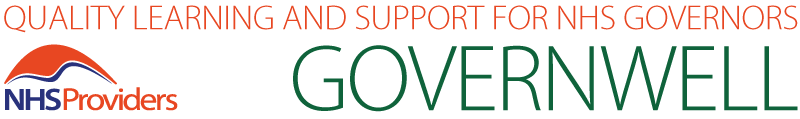 Objectives
Know what information you will receive as a minimum
Know what other kinds of information you are likely to encounter
Know how the trust uses information
Know how you can use information to fulfil your role
3
[Speaker Notes: Go over the objectives for the session and make sure they are clear about what the aim of the session is.]
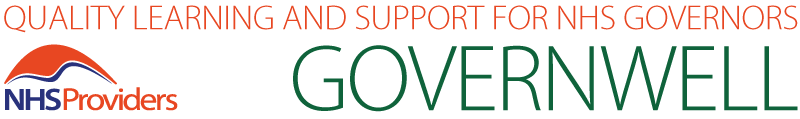 Contents
5.1   Overview 
5.2   Board agendas, reports and minutes 
5.3   Annual report and accounts 
5.4   Quality account
5.5   Forward plans 
5.6   Other information  
5.7   Information governance 
5.8   Data quality 
5.9   Using information effectively
4
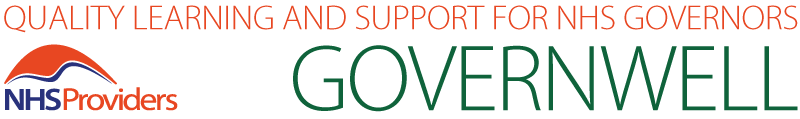 5.1 Overview
Governors have certain legal rights in respect of information, but are likely to receive more than the minimum
Trusts, and governors, have obligations in respect of information and its use as well as rights
Using good information effectively can significantly improve your ability to fulfil your role as a governor
5
[Speaker Notes: Go over the objectives for the session and make sure they are clear about what the aim of the session is.]
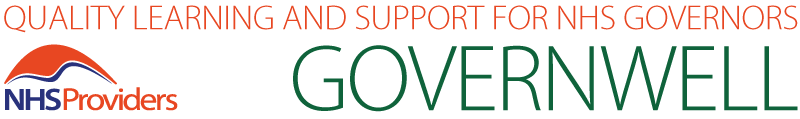 5.1 Overview (cont)
Governors are statutorily entitled to have access to certain specific documents:
board agendas and minutes
annual report and accounts, and any auditor’s reports on the accounts
quality account
These entitlements are set out in the Health and Social Care Act 2012
6
[Speaker Notes: You might like to have samples of these to show your Governors at this point – don’t go through them in detail though]
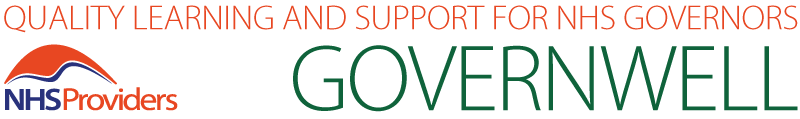 5.2 Board reports
There is no prescribed format for board agendas, reports or minutes, so layout and content will vary from trust to trust
Reports often have a front sheet or executive summary to highlight what’s important about the more detailed content
Reports are usually presented to the board by an executive director, but their team may have written or contributed to them
Each report should conclude with a recommendation about what the board should do in response – this might be to note it or to agree a particular course of action
7
[Speaker Notes: Remind Governors that we are talking about reports to the Board of Directors
Consider having a few copies of the last set of Board papers to hand so that your governors can see the local format
Draw attention to your reports to show whether it indicates that someone else has written the report
Draw attention to the exec summary and recommendation sections]
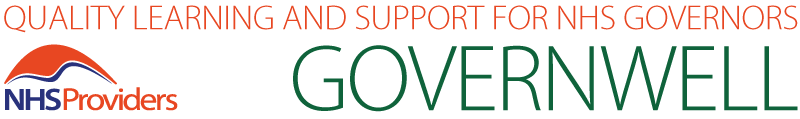 5.2 Board reports (cont)
Some subjects will come up on a monthly basis, others less frequently and some only annually

Matters covered at most meetings will probably include:
financial performance (report to NHSI) 
operational performance  
quality performance
risk management
workforce issues  
feedback from board committees
8
[Speaker Notes: Explain whether / why practice at your trust differs from this list (if it does)]
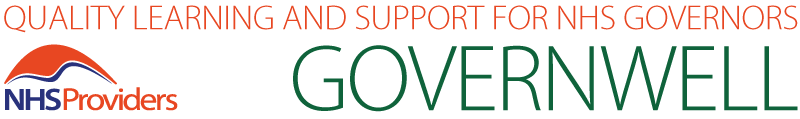 5.2 Board reports (cont)
Certain subjects only need to be covered on a quarterly basis.  These are likely to include:
performance against CQUINs and other targets measured on a quarterly basis
compliance with regulatory frameworks, such as the Care Quality Commission’s standards of quality and safety
the outcome of the trust’s quarterly declaration to NHSI about its financial and operational performance
performance against the trust’s strategic objectives and updates to the associated Board Assurance Framework
9
[Speaker Notes: Explain whether / why practice at your trust differs from this list (if it does)]
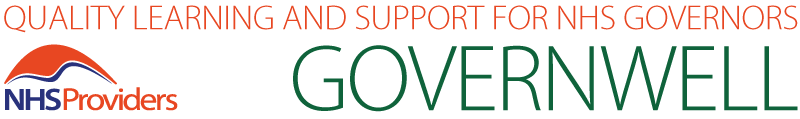 5.2 Board reports (cont)
Other subjects likely to come up annually include 
performance against the information governance toolkit  
infection control statement
approval of the annual report and accounts
approval of the quality account 
approval of the annual plan/operational plan  
emergency planning and resilience

The trust secretary generally maintains the board work programme and ensures that nothing is missed
10
[Speaker Notes: Explain whether / why practice at your trust differs from this list (if it does)]
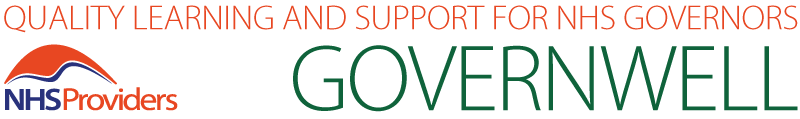 5.2 Board committee reports
Some subjects will have been discussed at board committees before they reach the board 
This means that a small group of board members can scrutinise the information in greater detail than would be possible at the wider board
The committee chair provides feedback from the committee about what it has discussed, and the recommendations it is making to the board. Committees generally have limited decision making powers in their own right
Committees will often also be responsible for following up on matters initially discussed at the board
11
[Speaker Notes: Explain the board committee structure at your trust – just the main ones at this stage
Show the Governors some examples of reports from Board committees 
Explain the kinds of things your committees can do for themselves and which they need to refer to the board]
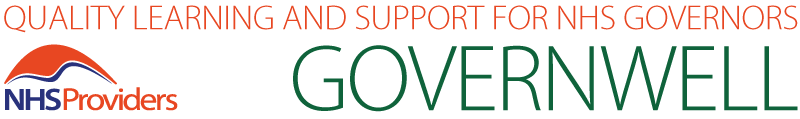 5.2 Public/private reports
Since April 2013 foundation trusts have had to hold their board meetings in public
Non-foundation trusts have always been obliged to hold their board meetings in public. 
Boards may legally exclude the press and public from board meetings if there are grounds to do so. Reasons might include discussion of confidential information – for example information about individuals or the trust’s commercial intentions
12
[Speaker Notes: Tell the Governors how long your trust has been holding public meetings
Tell the Governors when any private parts of the board meeting are held (eg at the end of beginning)
Tell the Governors how many members of the public generally attend  
Explain that it’s only formal business meetings which need to be in public.  If you have regular board away days or workshops, explain how these are different from formal board meetings.]
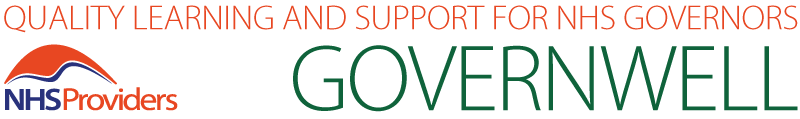 5.2 Publishing reports
Trusts are not required to publish their public board agendas, reports and minutes, but most do so (usually on the trust web-site)
Governors are legally entitled to advance copies of the agenda, and a copy of the approved minutes as soon as practicably after the minutes have been agreed
The Act which requires the governors to be given the agenda and minutes says nothing about the board reports being given to governors, although most trusts do, often electronically
13
[Speaker Notes: Explain practice at your trust]
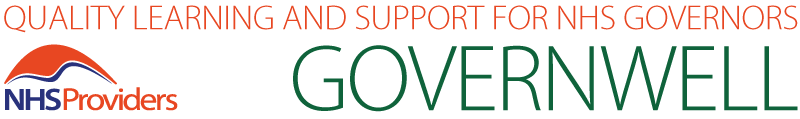 5.2 Publishing reports (cont)
No express entitlement for governors to have the agenda, reports and minutes of any private part of the board meeting
Most trusts provide at least the agenda, and some provide the reports as well, as far as it is possible to do so without breaching Data Protection Act rules about personal data
Monitor’s guidance (now NHSI) is that private board material should be included in the papers given to governors
14
[Speaker Notes: Tell the Governors about practice at your trust in respect of private board reports]
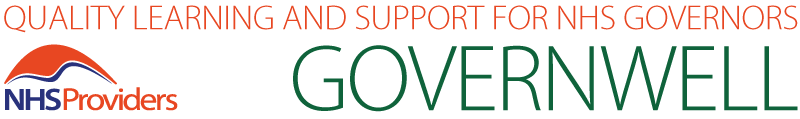 5.3 Annual report and accounts
Key tools for governors to hold directors accountable on behalf of stakeholders
Addressed to the trust’s stakeholders
Help all interested parties assess how well the organisation has been governed and managed
15
[Speaker Notes: Show the governors your latest Annual report and accounts
Explain a bit about the process]
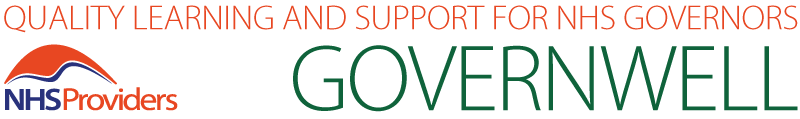 5.3 Annual report and accounts (cont)
Should include an explanation of:
the basis on which the trust generates revenue and makes a surplus (or loss)
its overall financial strategy 
Must be:
clear and understandable to a reader with reasonable financial awareness
reliable and truthful
16
[Speaker Notes: Direct the governors to the relevant bits of the report and accounts which show the profit and loss]
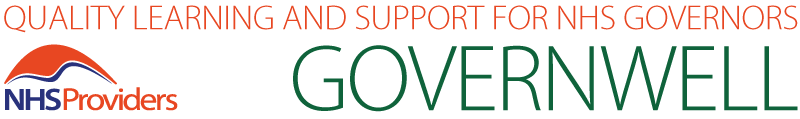 5.3 Annual report and accounts (cont)
Content heavily prescribed by NHSI and the UK Parliament
Foundation trusts are required to make a significant number of ’disclosures’ about their financial and corporate governance
As a result of the technical nature of the required information, foundation trust reports can be very factual documents
Some trusts produce a summary including more ’human interest’ stories about the trust, its staff and patients/service users
17
[Speaker Notes: Show the governors your summary (if you have one)]
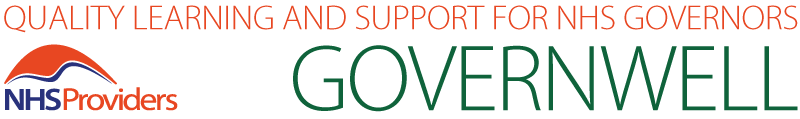 5.4 Quality account
The quality account is an annual report about the quality of services provided by an NHS healthcare service:
‘Quality’ covers… 
patient safety 
the effectiveness of treatments that patients receive 
patient feedback about the care provided 
Every quality account will include: 
a signed statement from the most senior manager  
answers to a series of mandatory questions  
a statement detailing the quality of services provided
18
[Speaker Notes: Have a few copies of the latest quality account available to show inductees]
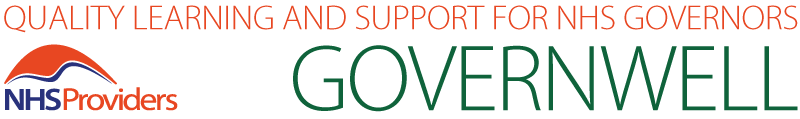 5.4 Quality account
The document will also include:
information about how many services the trust reviewed for quality purposes in the last financial year
identify at least three areas the trust is planning to improve and explain how 
set out the results of the previous year’s quality improvement plans
provide information about clinical audit and clinical research
indicate the goals that have been agreed with commissioners
summarise what the Care Quality Commission (CQC) says about the trust
make a statement about the accuracy of trust data
19
[Speaker Notes: Explain that the content of Quality Accounts is also very strictly prescribed]
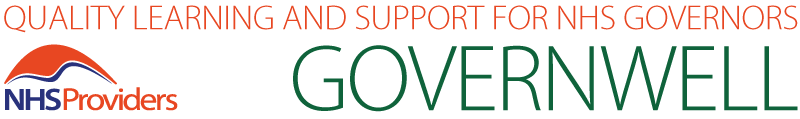 5.5 Forward plan - annual plan - operational plan
Forward plans are prescribed documents that all foundation trusts must present to NHSI and NHS England each year
Foundation trusts held to account for performance against the targets set out in their plans
Requirements change from time to time – current position:
April: submission of a two-year operational plan
June: submission of five-year strategic plan
To be updated each year
Trusts must involve governors in the development of the plan
20
[Speaker Notes: Explain that the Annual Plan required by NHSI  is a spread-sheet which does not lend itself to being printed out
If you have a summarised version for public consumption, provide a few copies
Explain how your governors are / will be involved in forward planning]
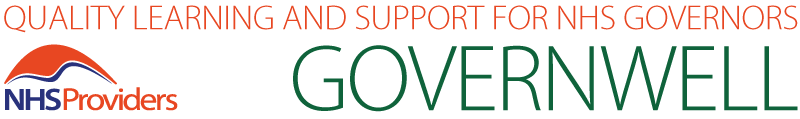 5.6 Other information
From time to time the trust will present governors with other information about the trust or the context in which it operates.
Such information might include:
survey results 
external reviews 
policies 
strategies 
self assessments 
feedback from service users 
consultation exercises 
presentations
21
[Speaker Notes: Give some examples of other types of information your Council of Governors has received recently]
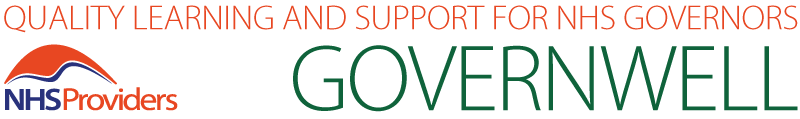 5.6 Other information
Other information can be provided 
for comment 
as explanation for matters previously raised 
as assurance
as guidance 
for explaining how governors should behave in certain circumstances (notably policies, e.g. on health and safety)
Make sure you know what you’re expected to do with information presented to you – if in doubt, ask the company secretary
Don’t forget that “information” comes in many forms, not just written reports
22
[Speaker Notes: Give some examples of other information your governors have been given]
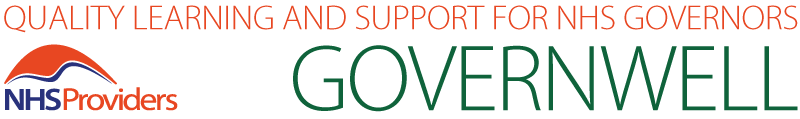 5.6 Other information
Governors may also acquire information (in its widest sense) from sources outside the trust, including, for example: 
NHS Providers
the trust’s partners and stakeholders
patients and service user forum
regulators
the local authority
Information like this can be very helpful governors to understand the trust and its external environment, and in holding the NEDs to account for the performance of the board
Be careful about personal information, however….
23
[Speaker Notes: Warn governors that members of the public may share personal information with them, but that they will be expected to apply the rules of good IG when deciding what to do with that information]
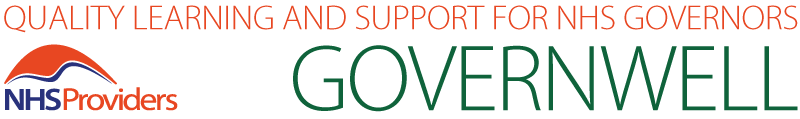 5.6 Other information
A ‘strategy’ is a statement of what a trust wants to achieve in respect of a particular subject, and how it intends to do so. The strategies each trust has varies according to need but common subjects include:
risk management
workforce
information governance
information and communications technology
clinical engagement
nursing
training and development
health and safety
24
[Speaker Notes: Warn governors that members of the public may share personal information with them, but that they will be expected to apply the rules of good IG when deciding what to do with that information]
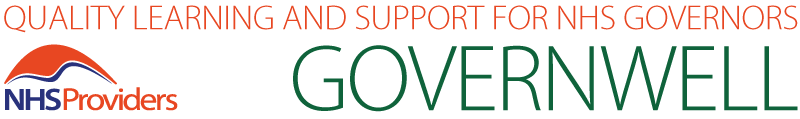 5.6 Other information
Governors won’t need to be familiar with all trust strategies, but the CoG will hold the NEDs to account for the board’s delivery of the key ones 
Some strategies may seek to involve governors in implementation, e.g. public engagement or patient experience
Foundation trusts should all have a membership strategy, which will be of particular interest to the governors
25
[Speaker Notes: Warn governors that members of the public may share personal information with them, but that they will be expected to apply the rules of good IG when deciding what to do with that information]
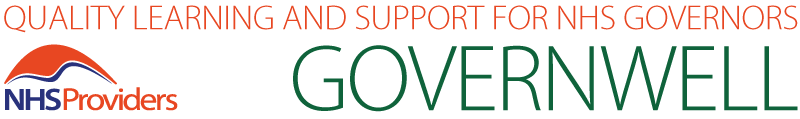 5.7 Information governance
‘Information governance’ means the ways in which trusts are required by law and good practice guidance to control the… 
collection
storage
use
sharing 
destruction of information, particularly information about individuals.
26
[Speaker Notes: Identify the Trust’s IG Lead, or tell them to whom they should go if they have IG concerns (you may want them to get advice from you rather than directly from the IG Lead]
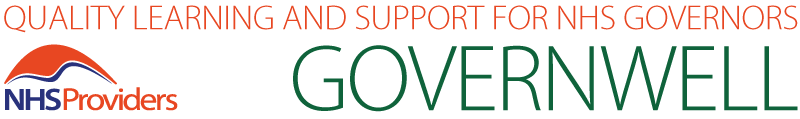 5.7 Information governance
Information governance is treated very seriously in the NHS – ask about additional training opportunities 
Confidential information can be corporate or personal
Thinking about the purpose for which you have been given confidential personal information can help you to understand how to deal with it
27
[Speaker Notes: Remind Governors that chapter 4 and the workbooks include more details about IG 
Remind governors where they can get help and advice about IG issues]
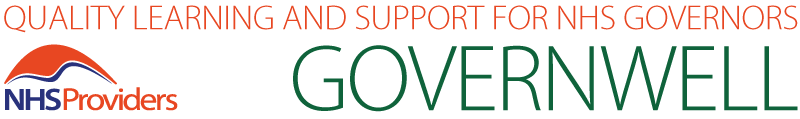 5.8 Data quality
Trusts use data for a range of purposes e.g.
assessing the effectiveness of treatments and procedures
understanding what patients are saying about their care
demonstrating compliance with performance targets 
proving they offer a high quality service 
invoicing commissioners  
Trusts and the wider NHS rely on data, so accuracy is vital
Trusts often seek assurance about data quality from relevant internal or external sources
28
[Speaker Notes: Comment on any recent data quality reports your board or governors have received]
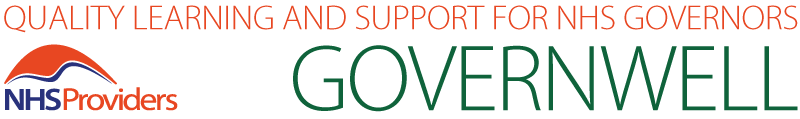 5.9 Using information effectively
Effective use of information will be key to your role in holding the NEDs to account for the performance of the board. 
Useful questions for this purpose could include:
Were the NEDs satisfied with the volume and quality of information they were given in connection with a recent key decision?
Did they have to ask for additional information along the route to the final decision? Were they happy that they had everything they needed?
Had there been robust checks of the quality of the data upon which the decision was based?
29
[Speaker Notes: Tell the inductees about ways in which your existing governors have held the board to account using information
Identify some upcoming board decisions which will include data analysis]
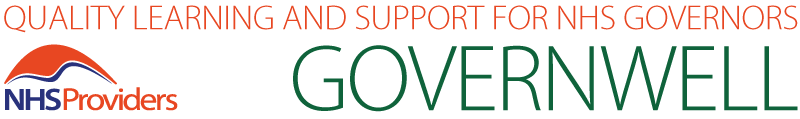 5.9 Using information effectively
You can use information gained from other sources for holding the NEDs to account too:
ask about health-related incidents you have seen reported in the news and how the board is assured that the same thing is unlikely to happen at your trust
relate feedback you have had from patients about the food service to the NEDs and ask how they assure themselves about food safety and quality
refer back to a trust policy you have been given and ask the NEDs how the board gets assurance about its consistent application
30
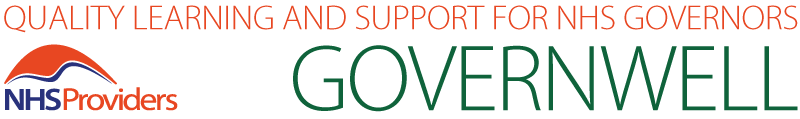 Reflection questions
Do I feel confident that I know what information I can access and how to do it?
Am I clear what to do with confidential information and where I can go for advice? 
Do I understand how using information effectively can help me in my role as a governor?
31
[Speaker Notes: Give them 5 minutes to reflect on the session
Ask if there are any further questions]